CONCUR TRAVEL SOFTWARE
Melissa A. Hernandez,  Travel Office
Rosie Pineda,  Accounts Payable Office
Sherry Hawn,  Business Operations
JUNE 2023 – 2 hours, 3 sessions
DISCUSSION tOPICS
What is Concur?
Software Availability
How It Works / First Steps / How to Start
TAP Cards – Buh Bye!
Key Points – Reminders
Detailed Travel Guide
Interim Policy
Questions & Answers
This session is an overview of the project, not a step-by-step, click-by-click class.

Our shared goal is to help everyone understand the genesis of the project, gain awareness of software highlights and key points of the new travel card and associated guidelines.

We authored a detailed Travel Guide that you can use for specifics; it will be found on the Business Operations / Travel website.
2
WHAT IS CONCUR?
Concur is UHCL’s new travel software that automates travel planning, ticketing, and expense reporting. This application will be widely available for use after 7/2/23 and is accessible 24/7 online, or by mobile app. It modernizes travel campus-wide and consists of 3 basic modules Request, Expense, and Travel.
1. REQUEST – This replaces the old “TA” form and allows you to obtain approval for the ESTIMATED expenses for the trip.  You will enter trip details including business purpose and UHCL benefit in addition to destination, dates, and more.  Your request will flow to your approver for their consent.  (Note:  Approver may not be your supervisor as defined within Peoplesoft.)
3
WHAT IS CONCUR?
2. EXPENSE – This is the heart of the application where you enter your ACTUAL expenses and upload associated receipts. You can use your cell phone to snap a picture of your receipt and enter it as an expense while traveling, making expense reporting while on the go using the Concur Mobile App.  The software contains GSA rate tables for lodging and meals which improves travel expense processing efficiency.  
NOTE - Entering actual expenses does not guarantee full approval. The previous rules about permissible travel expenses still apply – these have not changed. For example, if the number of your personal days exceed 50% of the total trip days, then your travel cost will not be reimbursed entirely.
4
SOFTWARE AVAILABILITY / ROLL OUT
3. TRAVEL – Online reservations and ticketing
Flight/Rail
Auto Transportation
Hotel/Lodging
NOTES:  When lodging is included in a conference package you will NOT need an additional hotel reservation in Concur. Upload the detailed daily conference agenda into Concur.
Or, if your accommodations are through Airbnb, include an estimated cost in your travel request, plus an actual cost in your detailed expense submission. You will NOT need an additional hotel reservation via the Concur app.
5
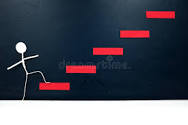 SOFTWARE FIRST STEPS
Become a registered user:
E-Services | University of Houston-Clear Lake (uhcl.edu)
Click Faculty/Staff tab
Choose PeopleSoft Finance (PSF)
Click Sign In
Select Main Menu within PSF
Find "Concur Travel Management"
Request Self Registration through PSF
Access available the next day 
Specific instructions for each step is in the “Concur Travel Guide” 
Sign up to receive a hard copy after 6/15/23 or find the e-version on Business Operations/Travel tab. https://www.uhcl.edu/about/administrative-offices/travel/
6
SOFTWARE FIRST STEPS
There are 2 Ways to Enter Concur (after self-registration): 
E-Services | University of Houston-Clear Lake (uhcl.edu)
PSF / Main Menu/ Concur Travel Management, or 
www.concursolutions.com 
Enter UHCL email address 
SSO sign-on via UH Clear Lake – IDP 
Travel Guide will be available in hard copy (limited qty handouts – sign up to receive) and soft copy (online) after 6/15/23
7
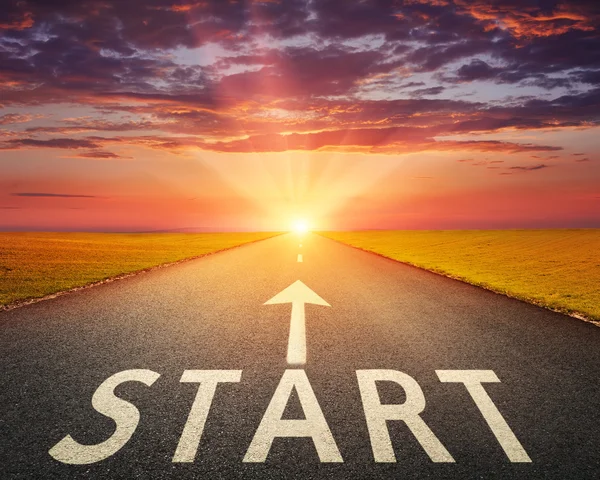 HOW TO START...
+ Start a Request will get the ball rolling for your trip approval.
If you have someone else creating your request (or your expense) you will need to set them up as your delegate and enable their permissions. You, as the traveler, will submit the request and subsequent expense yourself; delegates are not permitted to submit on your behalf for SAP security control reasons.
Your home page has a dashboard that shows your request(s) and their status.
The document ID needed for each request has a structured format:
VENDORID (no leading zeroes) + TRAVEL DESTINATION CITY + LAST DATE of TRAVEL
54321Dallas052423
8
HOW TO START...
Enter trip purpose, benefit, personal days, start and end dates, and cost center information, etc. See our Concur Travel Guide for detailed instructions.
You will also enter expected expenses by type of expense:
Meals 
Lodging
Mileage
Transportation
Other Incidentals
Submit the request for approval, including estimated costs. You can check on your submission and approval status online.
9
HOW TO START...
Click + Create a New Report to begin actual expenses and expense documentation submissions.
Simply use the previously approved travel request.
Enter an itinerary that documents every date and city visited for travel allowance calculation within the software.
Enter all expenses, one at a time by “Adding Expense” and “Add Receipt” as support.  
ALL EXPENSES require receipts! Future versions may modify this.
Commonly used incidentals: fuel for rental car, parking tolls and fees, medical evacuation insurance, passport/visa and inoculations for foreign travel, and currency exchange fees.
10
HOW TO START...
Online Travel Booking 
Concur is intended for online travel booking. 
Online booking triggers no additional fee or cost for the university. It is part of the software. 
For emergency or group travel, candidate travel, or a complex foreign itinerary, for example, you may book travel via the contracted travel agency.
There are sundry fees associated with this feature. 
Thus, we recommend using online booking as the UHCL best practice.
Contact the Travel Office to obtain travel agency information.
Business Operations will review the use of the travel agency and associated costs on an ongoing basis.
11
NON-EMPLOYEE TRAVEL
Non-Employee and Non-Student Travel
Concur access is limited to employees. 
Candidates and non-employees who may be required to travel on UHCL business will require delegate assistance to plan and process their travel.
12
TAP CARDS
***   We are no longer issuing TAP cards  ***
These were used to avoid out-of-pocket hotel expenses for employees.
These cards were declining balance cards that expired after one use.
They "complexified" travel expense management.
Yes, complexified is a fictional term...
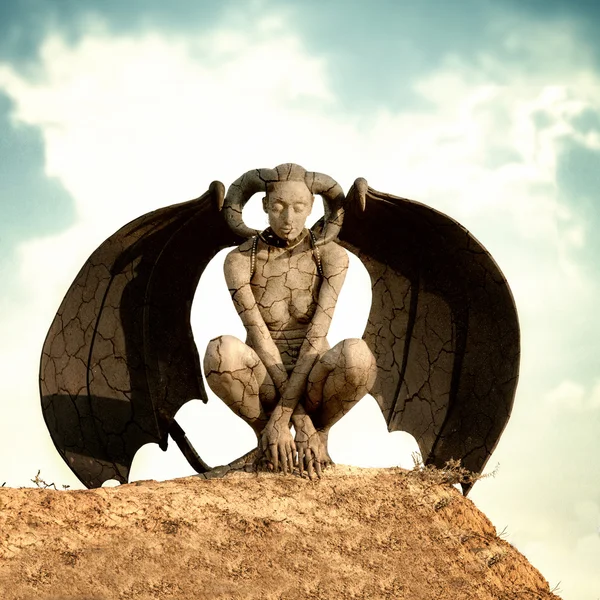 13
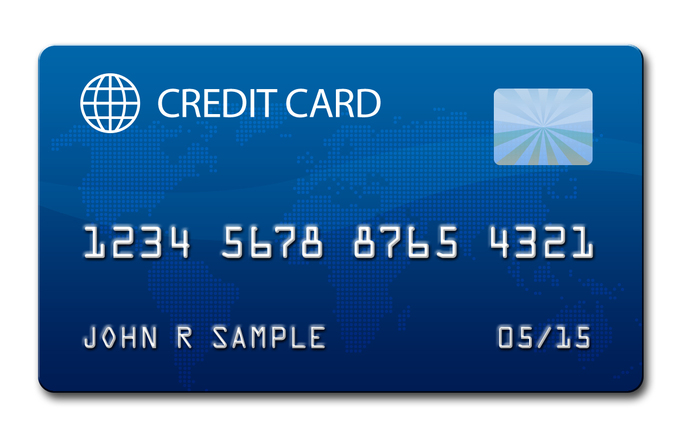 NEW TRAVEL CARDS
The new card is a corporate Travel Card through Citibank (Silver in Color).
It is NOT a declining balance card and does NOT expire – keep it!
Although it is a UHCL corporate card it will have your name on it.
Your card number will be included in your Concur user profile.
The card can be used for any UHCL business travel expenses.
Using the travel card to purchase goods or any other use is deemed misuse.
You are personally responsible to repay UHCL for misuse and may lose card privileges.
Apply for it online at the Travel Office page within Business Operations - 
2 documents are in one e-Application: Citibank Application and UHCL Card Agreement
Caveat -  Unreimbursed expenses must be repaid to UHCL within 45 days after the last date of travel.
Expenses must be reallocated within 10 days after the last date of travel
Concur will send automated reminders at 7 and 10 days
14
Travel CARD PACKET
UHCL Travel Card Agreement contains general guidelines, as follows:
Background checks
Card Safety & Use
Non-Reimbursed Expenses
Card Cancellation
Expense Reporting
Receipts
Separation/Job Change
Traveler Signature
Compliance with the Interim UHCL Travel Policy is mandatory
15
KEY POINTS !
Each traveler self-registers through PS Finance to set up their profile in Concur.
Currently, receipts are required for all expenses.
The Export Controls and Travel Embargo form and CITI program course certificate must be uploaded with your travel request for any foreign travel.
Submission errors will be routed back to the traveler/delegate for correction.
Travelers are allowed actual expenses up to the daily GSA (per diem) rates for meals and may exceed the GSA rates for lodging if approved by the department.
16
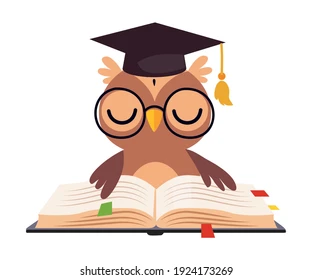 WORDS TO THE WISE...
Department should send a proactive Payment Works invite for each candidate they plan to bring on campus as soon as they are aware of potential interviews.  Please don't wait until you have firm interview dates!
This planning will eliminate candidate and department stress and accommodate any Payment Works delays.
Reimbursement to candidates or non-employees will require a PS Vendor ID.
17
KEY POINTS !
Repayments
Travelers must repay "non-reimbursable" expenses that have been charged to the corporate travel card within 45 days of the last date of travel. Please arrange this through your department staff (DBA/CBA/Admin).
Staff should enter a PeopleSoft journal (JE) to account for the repayment transaction.
After Accounting approves the JE, staff should bring the cash/check deposit to SBS in a locked bank bag, including 2 copies of the JE coversheet.
This repayment fact pattern is distinguished from our general cash handling guidelines since these new JEs may require correction and thus be delayed in processing. Therefore, the bank deposit date may not always match the JE date. 
We should strive to have these two events occur close in time to support monthly bank reconciliation in accounting. With training and repetition this date duality should be self-correcting.
18
CONCUR TRAVEL GUIDE
The UHCL Concur Travel Guide contains detailed, step-by-step instructions for each aspect of travel and all 3 modules.
Concur may change/enhance their software screens during roll out and beyond, without notice.
We will publish an updated Guide as soon as possible reflecting those changes.
It is a hand-out available after 6/15 and will also be posted on the Business Operations/Travel website. 
 https://www.uhcl.edu/about/administrative-offices/travel/
19
INTERIM TRAVEL POLICY
The Interim Travel Policy is now effective.
Passed Planning & Budget Committee (April) and University Council (May). 
It will be re-routed through PBC and UC in the Fall as a permanent Travel Policy and be re-published with edits, as needed, thereafter. 
https://acrobat.adobe.com/link/review?uri=urn:aaid:scds:US:153b5bc0-78e1-3d6c-9b09-64e3fb418abd
20
Questions
Melissa A. Hernandez – HernandezMe@UHCL.edu; 281-283-2271
Rosie Pineda, Director – PinedaR@UHCL.edu; 281-283-2126
Sherry Hawn, AVP Business Operations – Hawn@UHCL.edu; 281-283-2135
ConcurTravel@UHCL.edu
21